Бумагопластика как средство формирования и развития художественно-творческих навыков
В настоящее время, когда возрождается понимание преобразующей роли культурной среды в становлении личности и общества в целом, особую актуальность приобретает развитие художественного объемно-  пространственного мышления, основной характеристикой которого является продуктивное переживание окружающей действительности в системе образных средств пластических видов искусства: дизайна, скульптуры, архитектуры.
Художественно-творческая деятельность должна быть организована так, чтобы каждый ребенок смог пройти «путь творца»: 
от художественного восприятия действительности,
 рождения художественного замысла, 
поиска средств и путей его воплощения 
к созданию художественного образа в материале (в данном случае – бумаге), 
самооценки и оценке другими людьми.
Как помочь ребенку открыть себя наиболее полно?
 Как создать условия для динамики творческого роста и поддержать пытливое стремление ребенка узнать мир во всех его ярких красках и проявлениях?
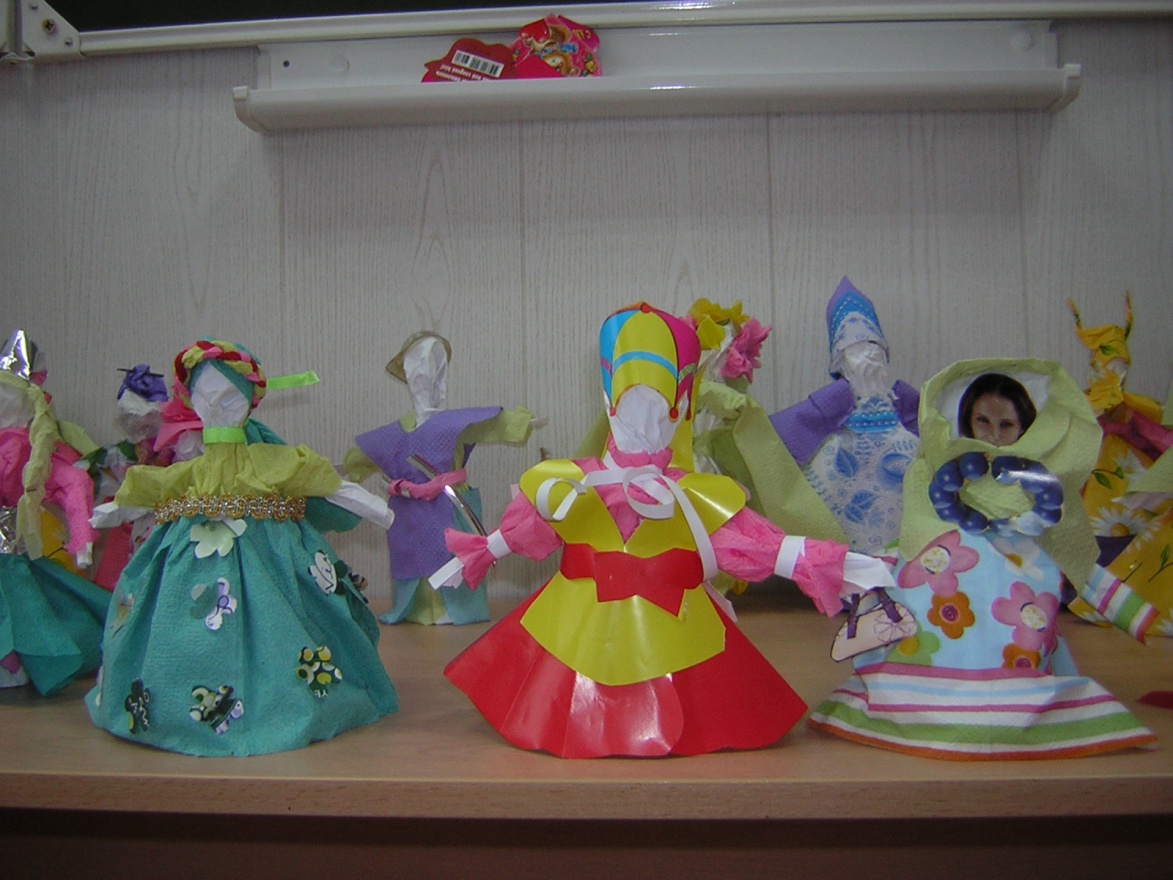 Именно эти вопросы поможет решить бумагопластика – один из самых простых, увлекательных и доступных способов работы с бумагой.
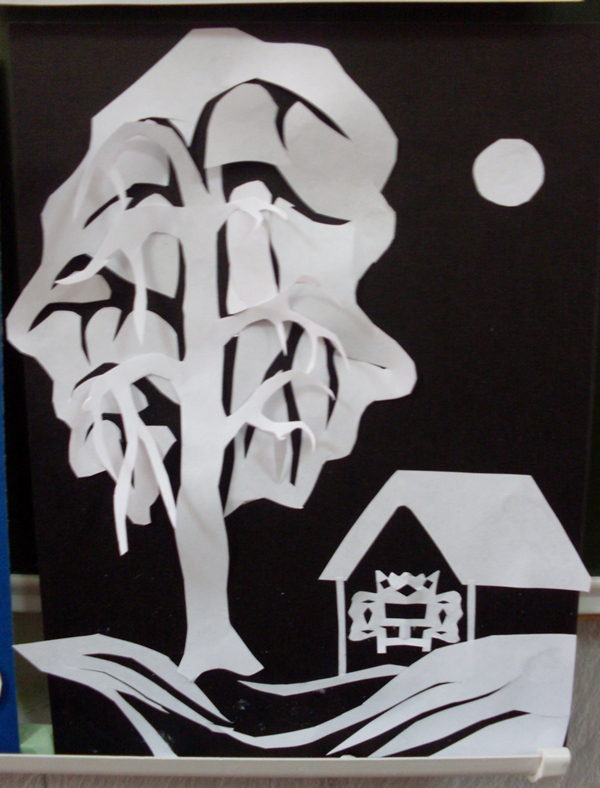 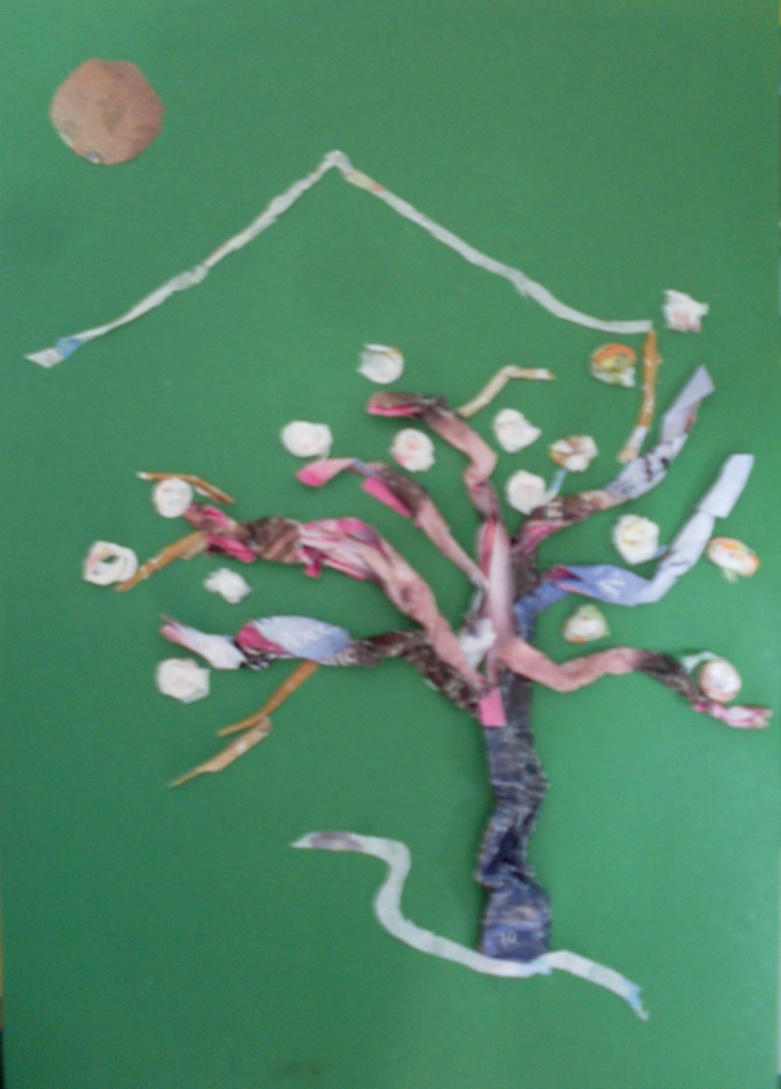 Бумагопластика наиболее современный вид искусства. В начале XX века стали появляться первые работы в этой технике.
К концу 20-го столетия бумагопластику признали как отдельный вид искусства.
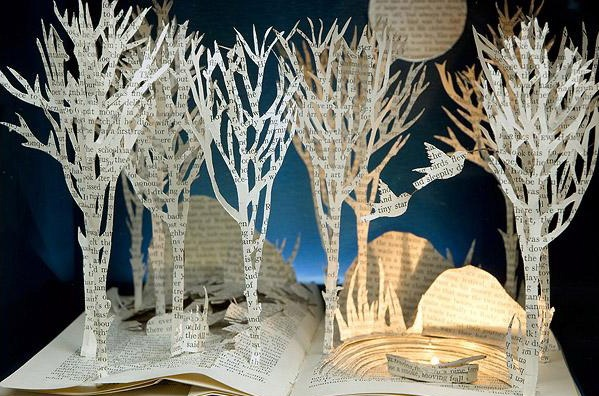 В настоящее время бумагопластику широко используют в дизайне интерьеров, создании авангардной моды и других направлениях.
В этой технике ребенку дается возможность реально, самостоятельно открыть для себя волшебный мир листа бумаги, превратить его в облака, дома, животных и т.п., постичь свойства, структуру, насладиться палитрой цветовых гамм, сочетанием комбинаций различных форм, величин.
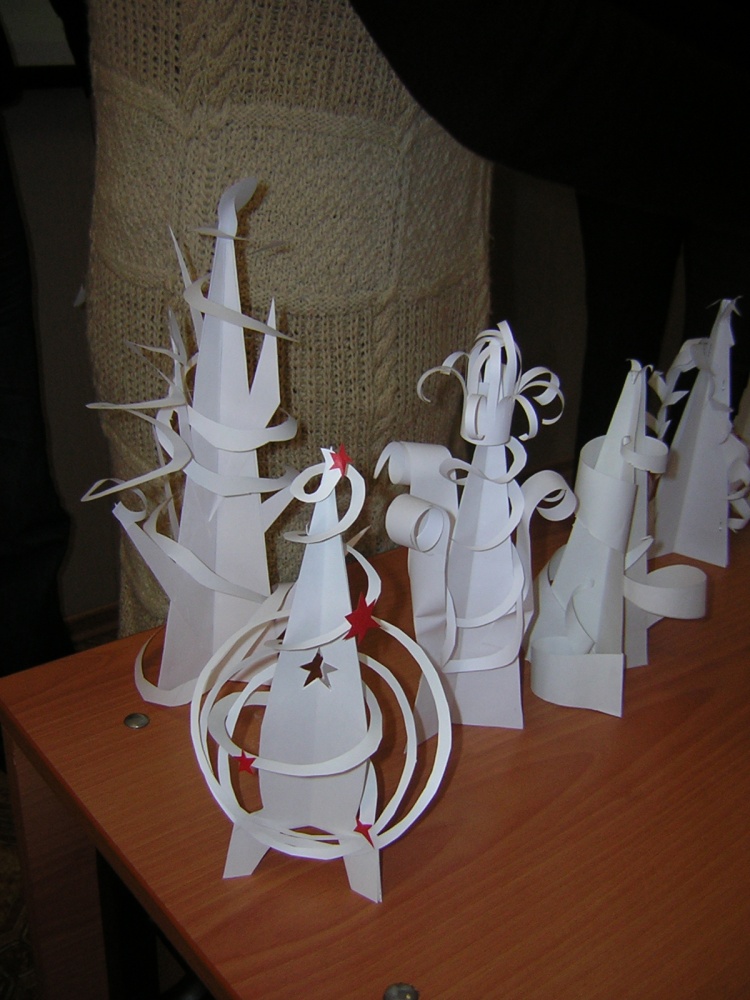 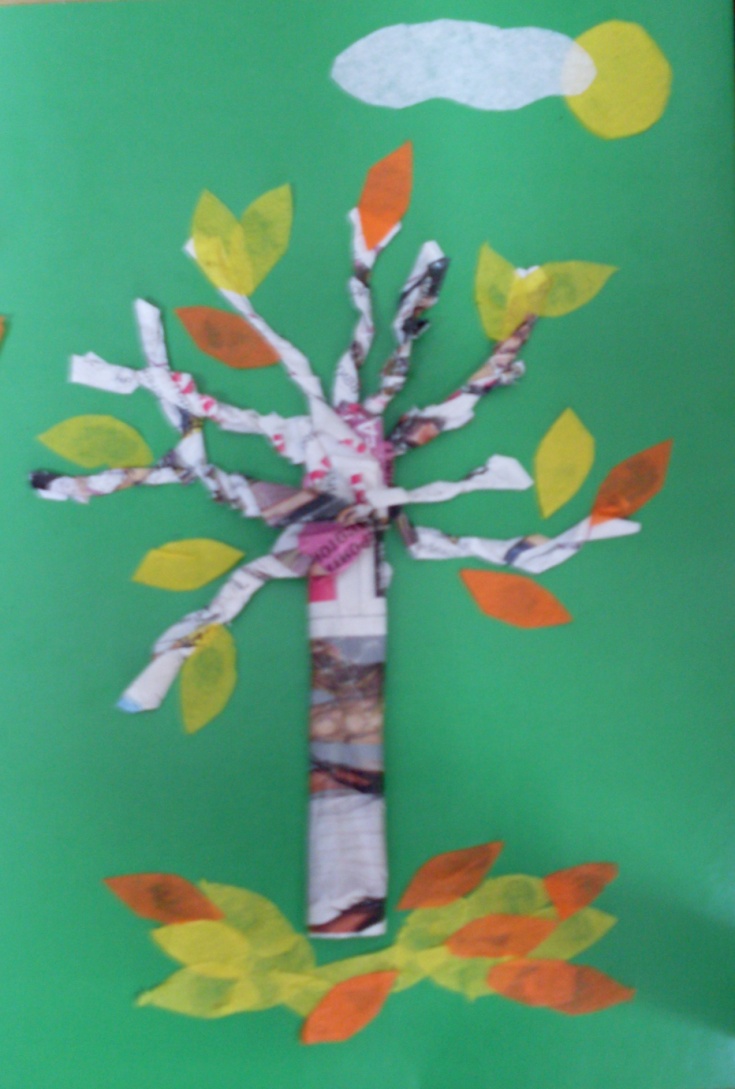 Бумагопластика объединяет:
 лепку (пластика, расположение и развернутость в пространстве),
 рисунок ( выразительность линии и формы),
 живопись – если работа в цвете (цвет, тон, общий колорит и “отношения” цветов); если же работа выполнена из белой или неяркой однотонной бумаги, то усиливаются графические 
и фактурные 
возможности.
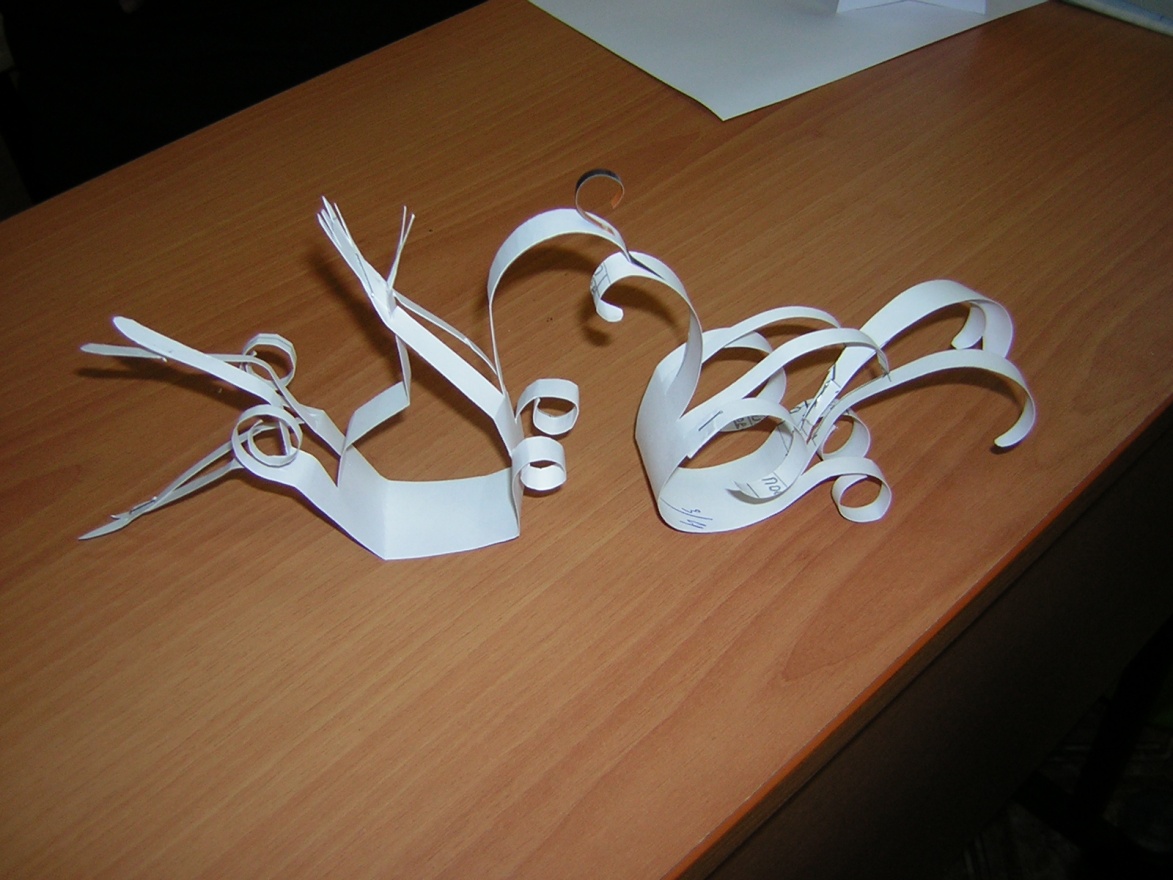 Выразительность бумагопластики, способствуют более качественному освоению таких понятий 
изобразительного искусства, как 
форма, объем, пространство, 
композиция, цветовые отношения и т.д.
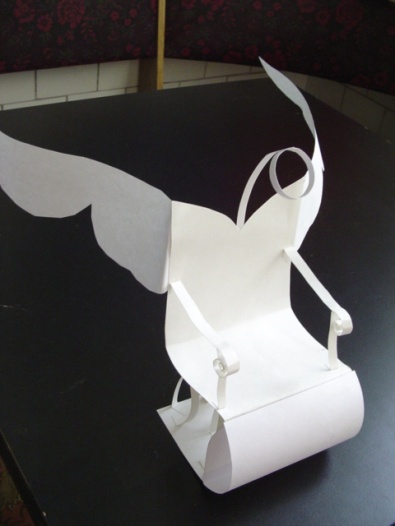 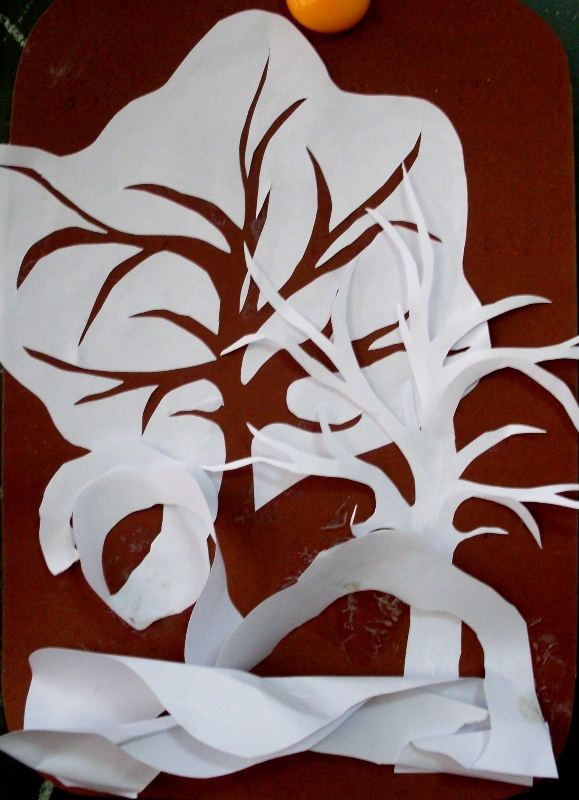 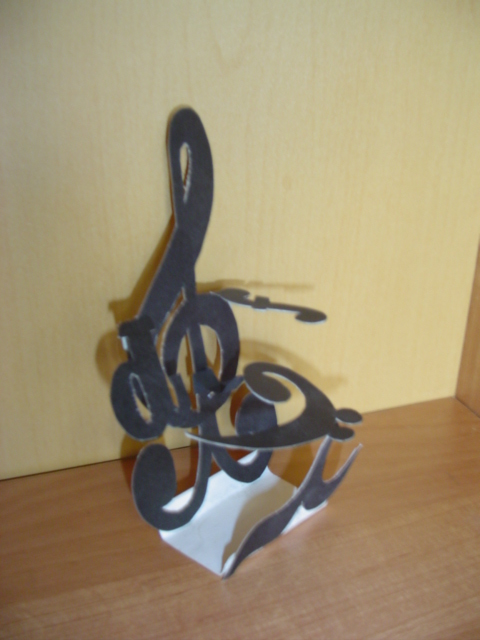 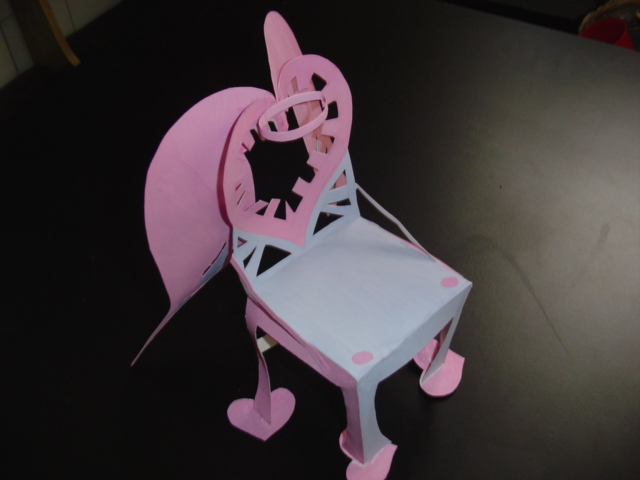 Бумагопластика менее трудоемка, чем аппликация, и больше напоминает скульптуру на плоскости, где форма создается за счет объема, поэтому картины, модели, макеты смотрятся как произведение искусств. В них ощущается пространство, образ, стиль, изящество, композиция
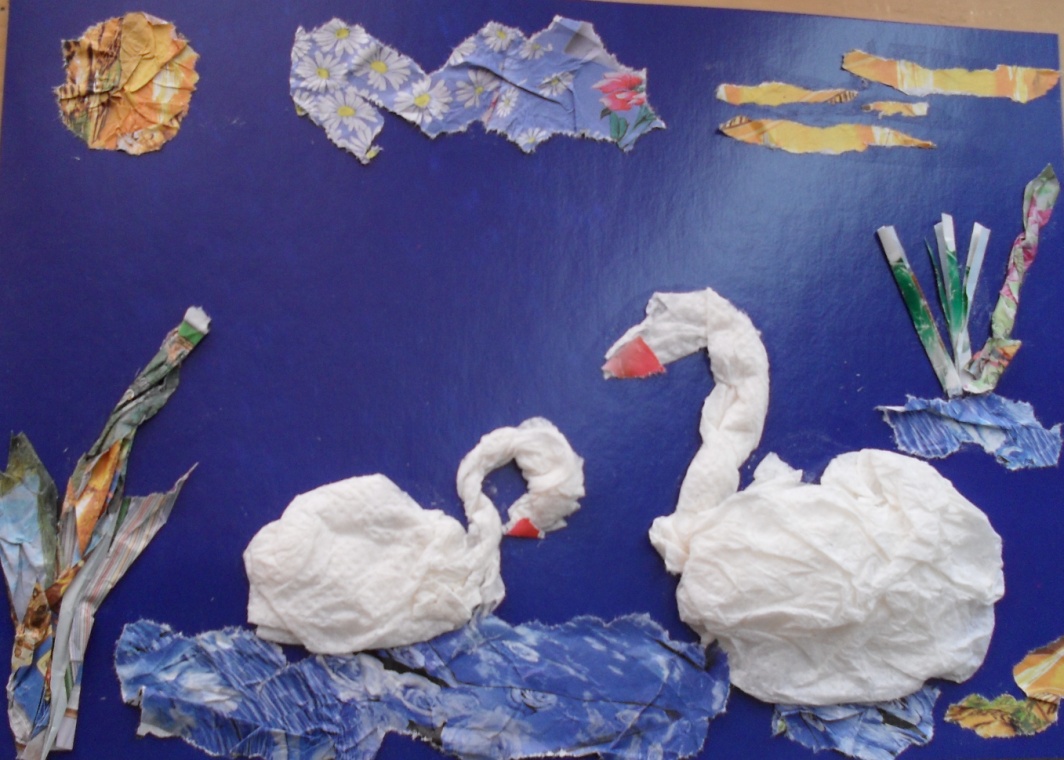 Учащиеся непосредственно своими руками (в прямом смысле) осваивают изобразительные нюансы движения и настроения, формы и силуэта, особенности передачи переднего и дальнего планов.
Возможность тактильно строить и чувствовать изображение способствует положительной динамике отношений “глаз-рука”, что развивает как общие, так и художественно – творческие навыки учащихся.
Мятая бумага становится очень пластичной и “открывает” в себе огромный потенциал доселе дремавшей художественной выразительности.
Немного усилий, и перед нами, природный ландшафт с весьма реалистичными горами и деревьями, еще немного фантазии – дома, люди в костюмах разных эпох – бумагопластика позволяет создавать как отдельные элементы, так и целые многофигурные тематические композиции.
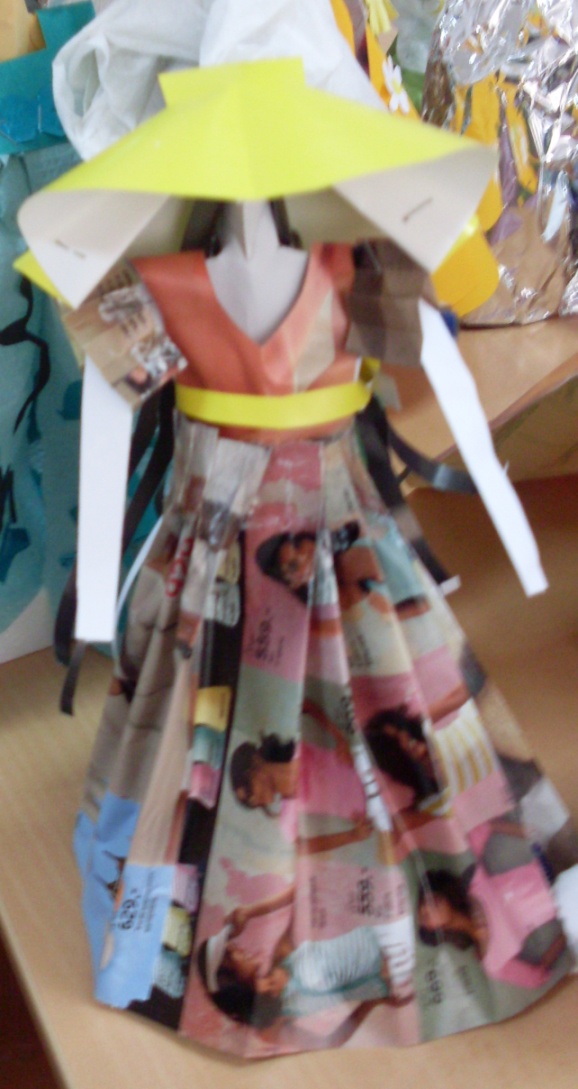 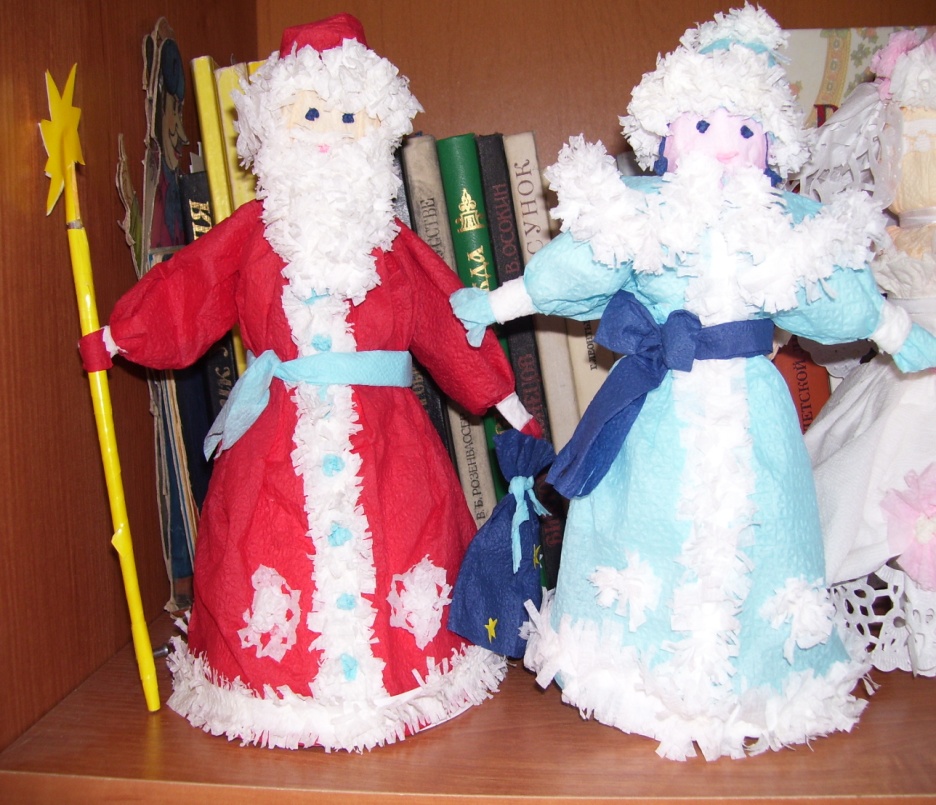 Привлечение ребенка к такому виду продуктивного творчества как бумагопластика, развивается ряд психических процессов: мышление, память, восприятие, осязание.
Дети через практическую деятельность лучше воспринимают пространственное отношение окружающего мира, аналитическое и пространственное мышление, восприятие и воспроизведение детали и целого предмета, объема и плоскости.
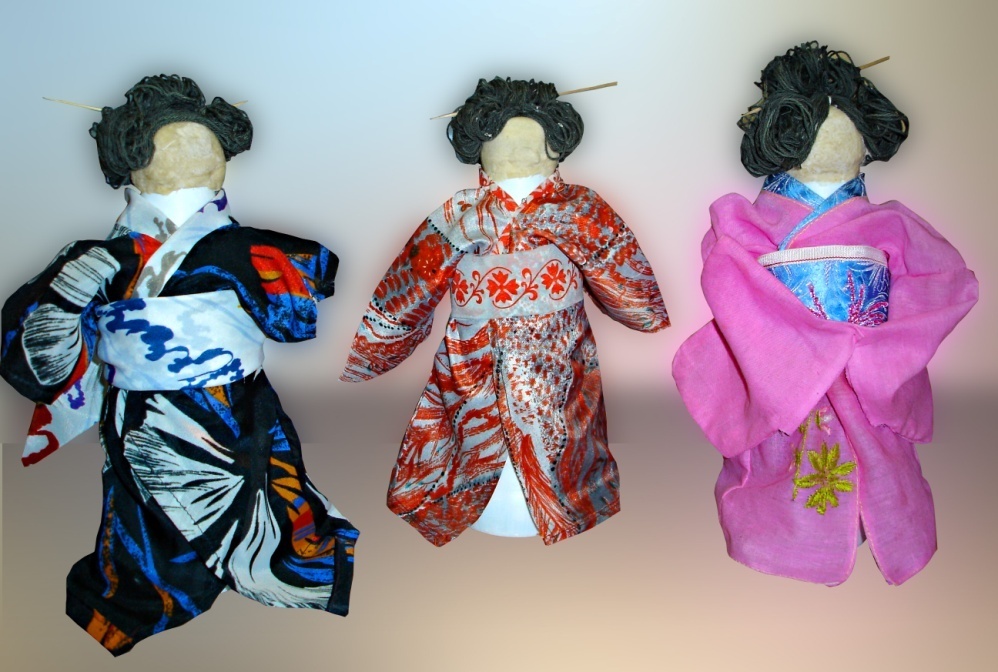 Также решаются и педагогические задачи: развитие мелкой моторики пальцев рук, внимание, усидчивости, усердия, аккуратности, сотрудничеству и многому другому.
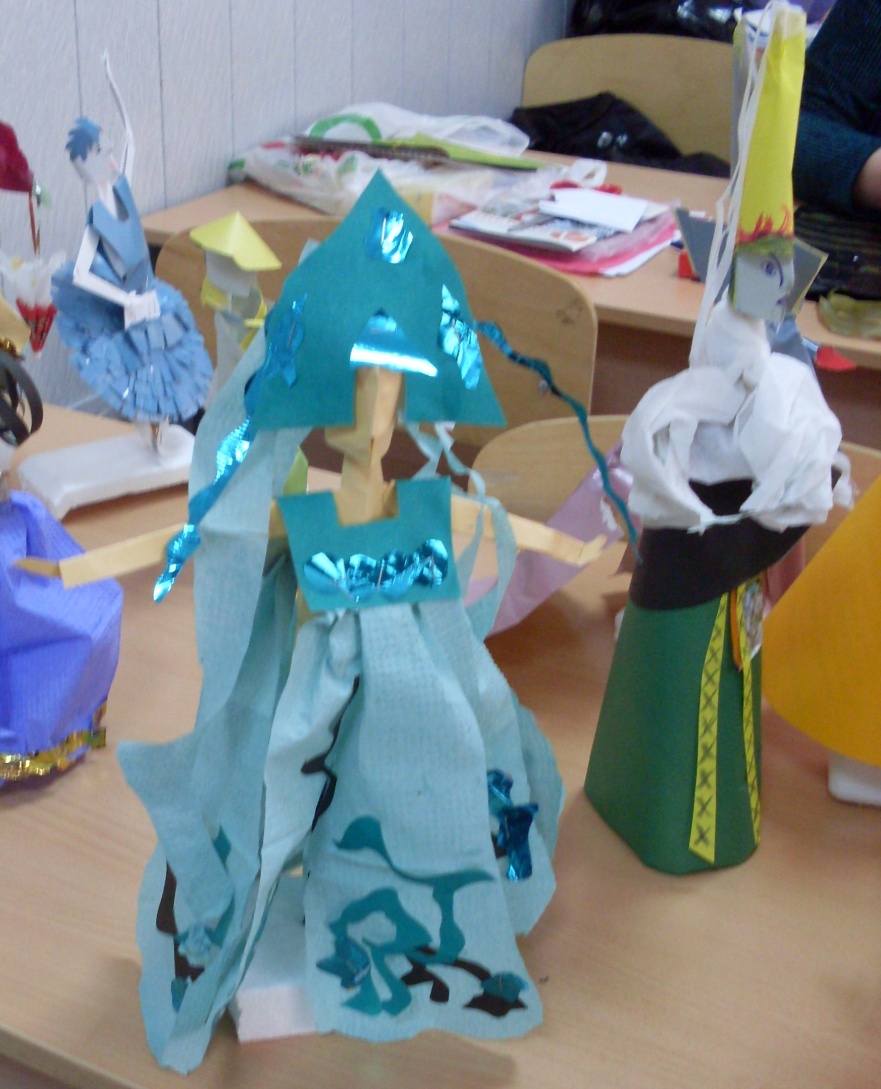 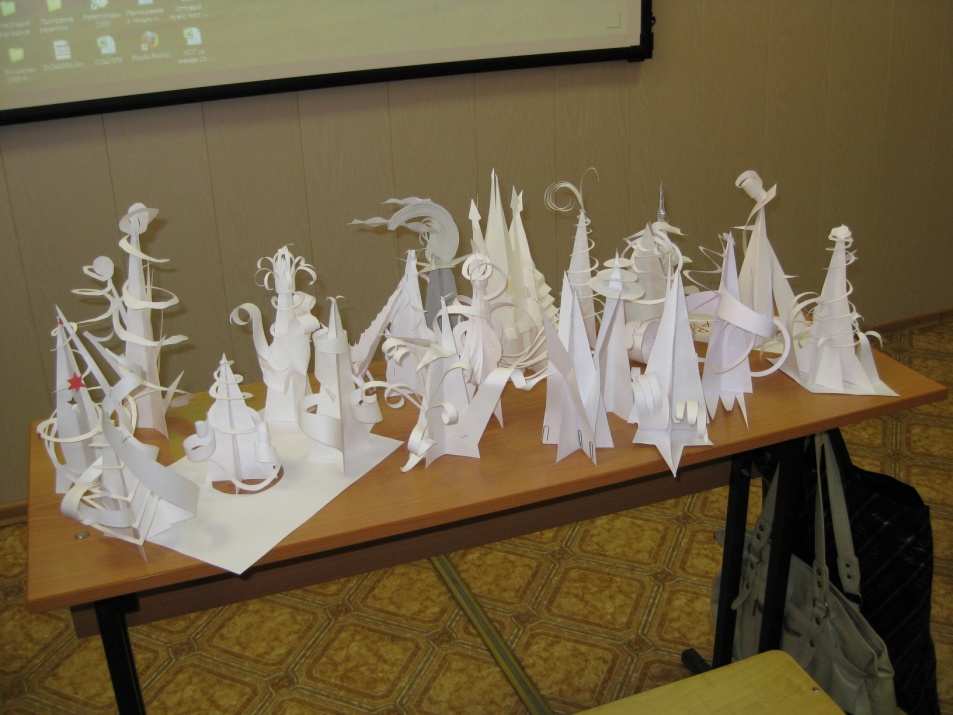 Листы смятой бумаги и газеты, клей ПВА, несколько нехитрых движений, цветовых пятен гуашью – и представитель фауны готов…
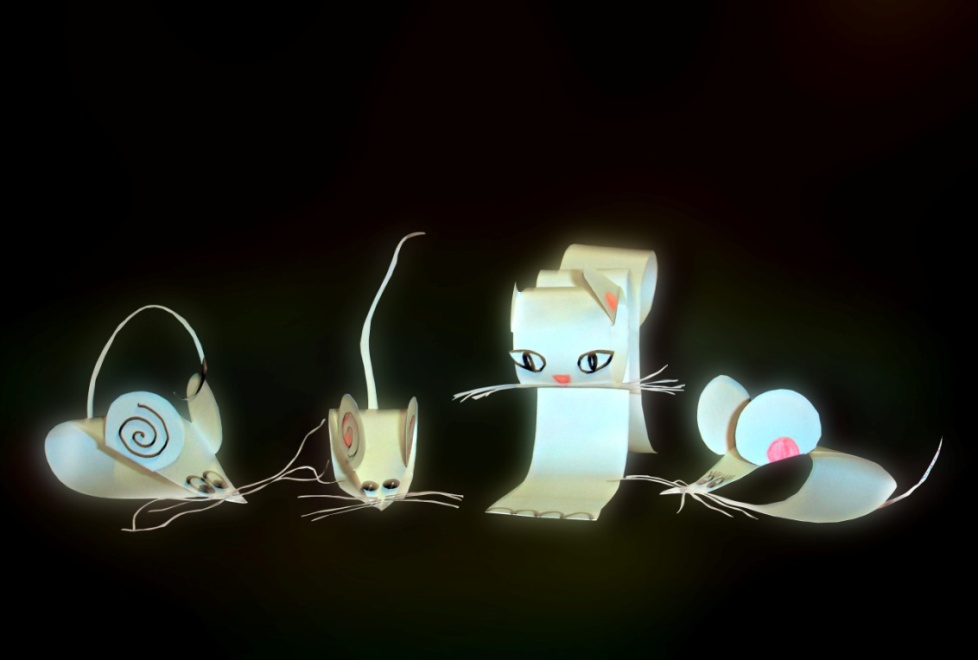 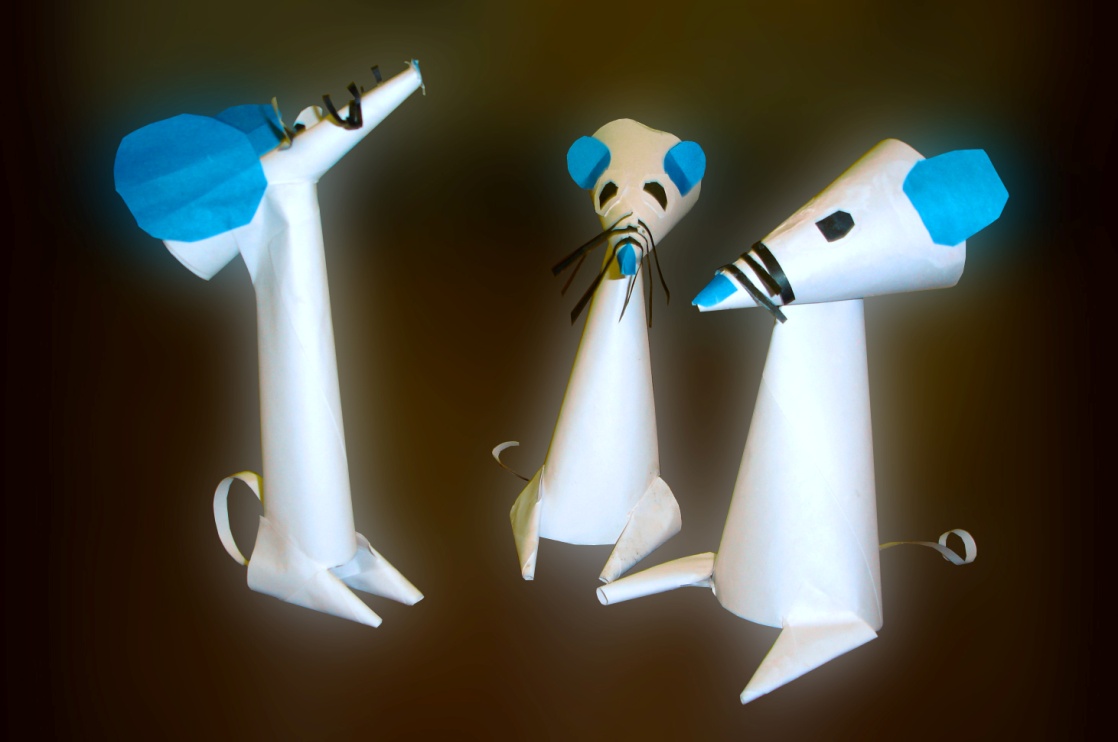 Техника бумагопластики позволяет придавать обыкновенной цветной бумаге объем и превращать ее в очаровательные натюрморты, пейзажи и картины любого жанра.
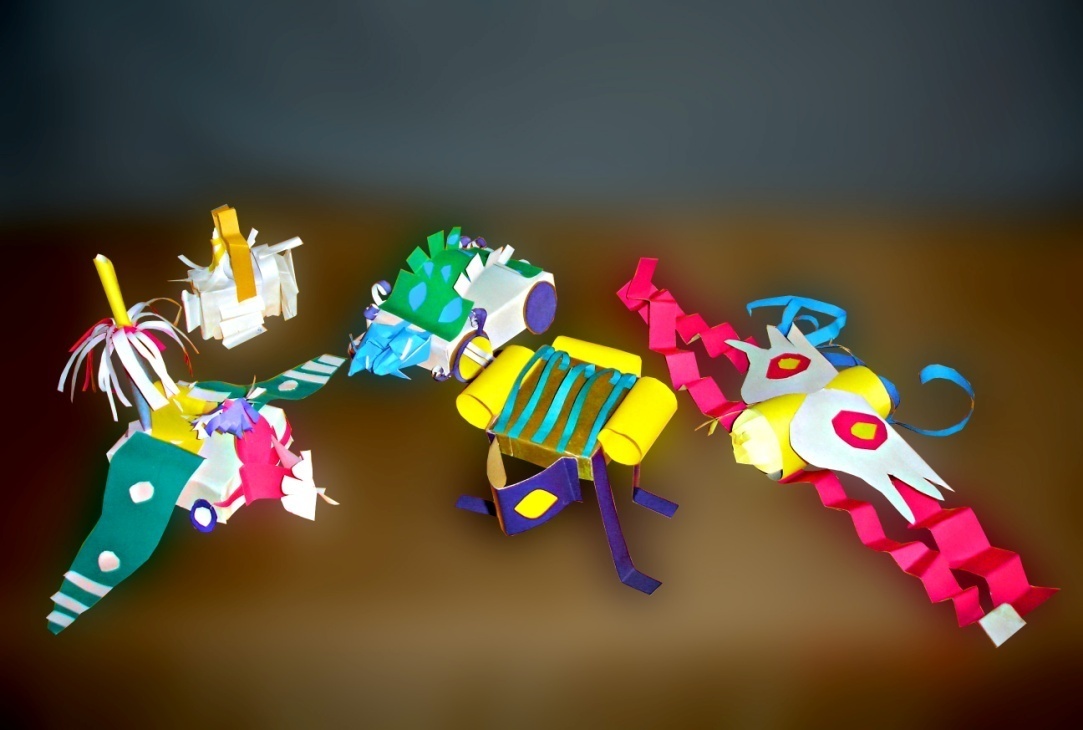 Бумагопластика, позволяет силуэт сделать более выразительным за счет фактуры .
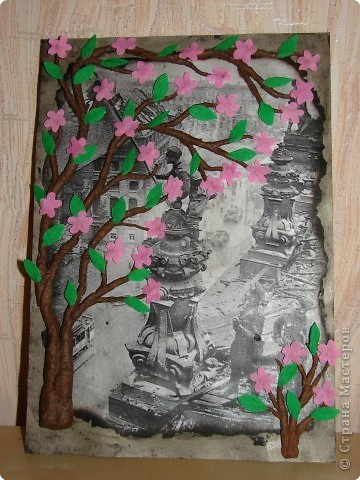 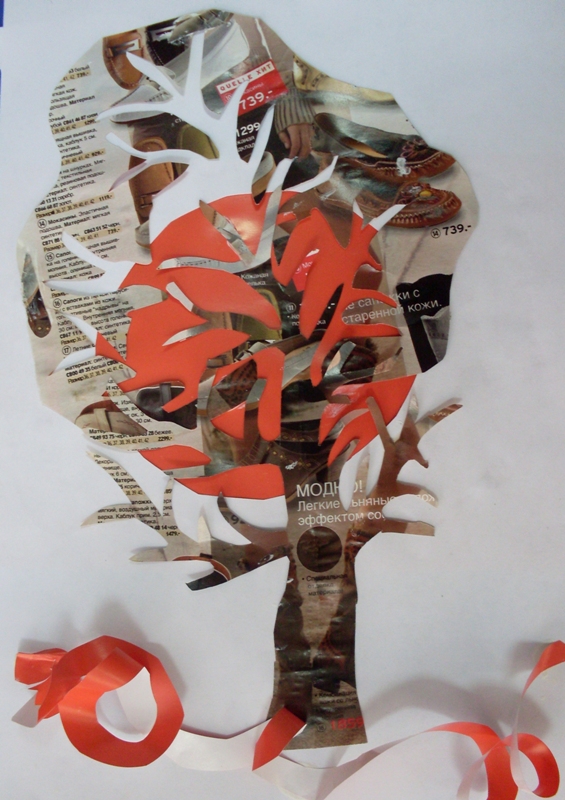 Бумагопластика менее трудоемка, чем аппликация, и больше напоминает скульптуру на плоскости, где форма создается за счет объема, поэтому картины смотрятся как произведение искусства.
Из обычного офисного листа можно создать самую настоящую скульптуру (как пустотелую, так и заполненную). Нужно только аккуратно смять лист в нескольких направлениях и придать ему нужную форму.
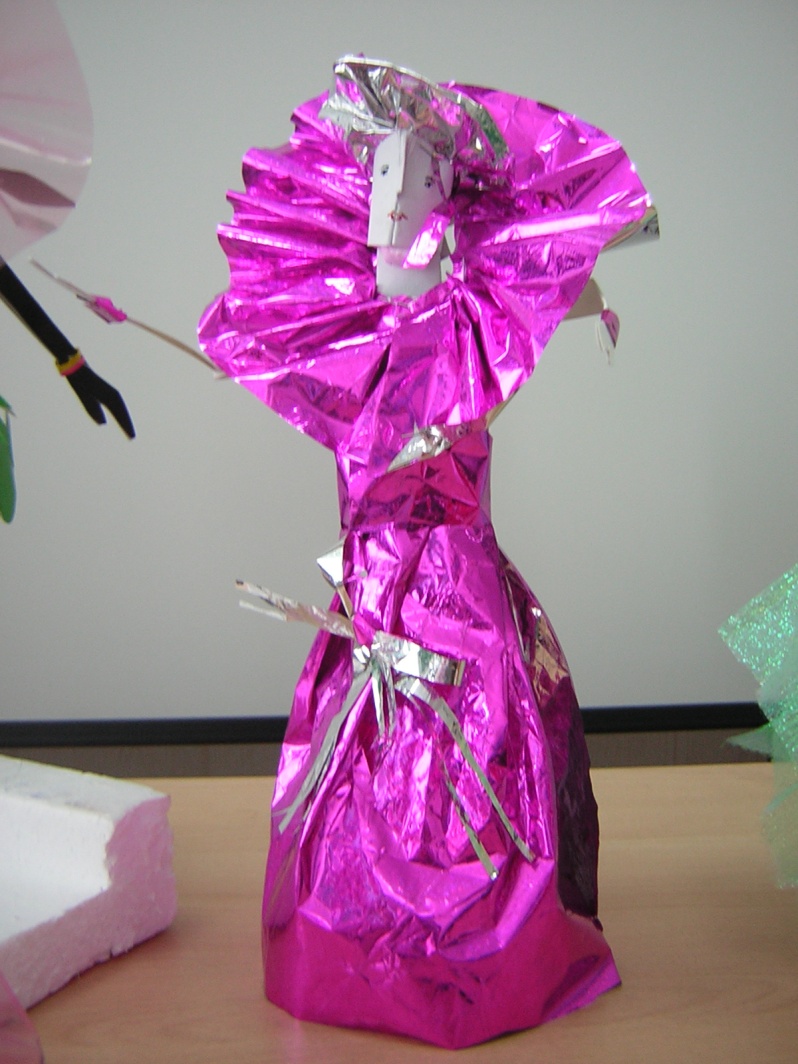 Сминанием листа бумаги  мы можем получить рельефную или объемную форму, которая образует разнообразные по характеру складки и сгибы.
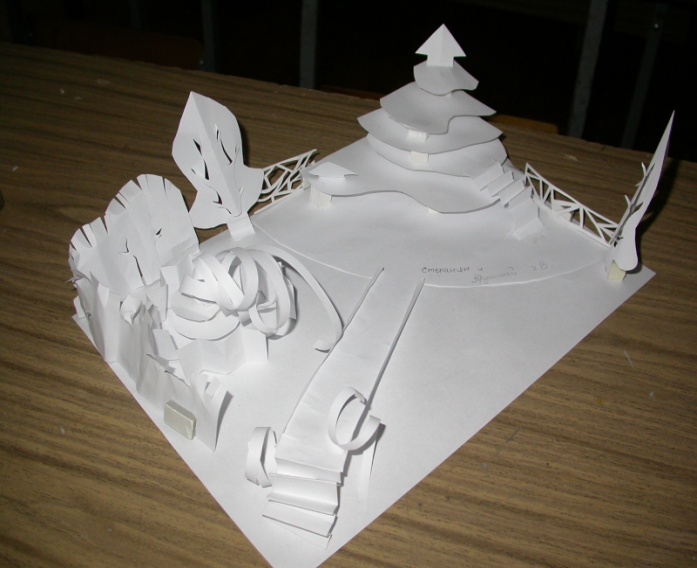 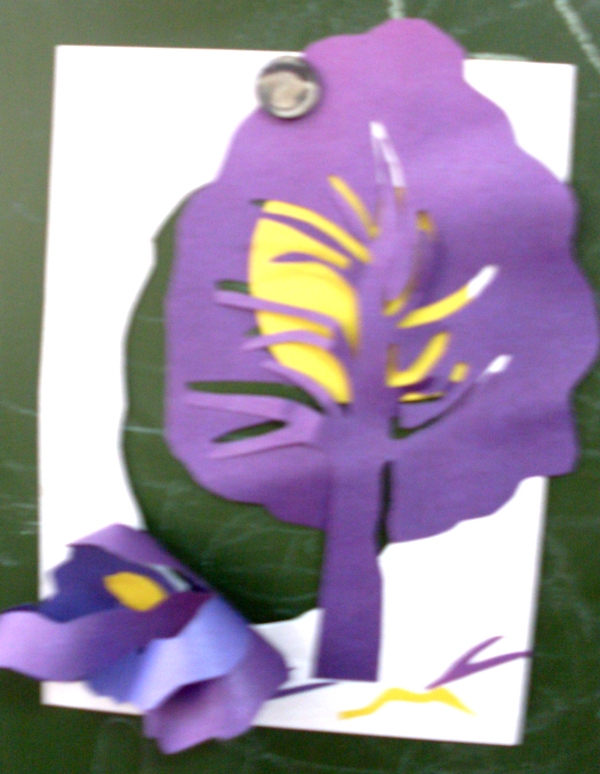 Бумагопластика доступна всем школьным возрастам, не требует больших материальных затрат, не сложна в освоении и вызывает живой интерес у школьников, поэтому с успехом может быть включена не только в учебный план уроков ИЗО и технологии, но и в кружковую работу.
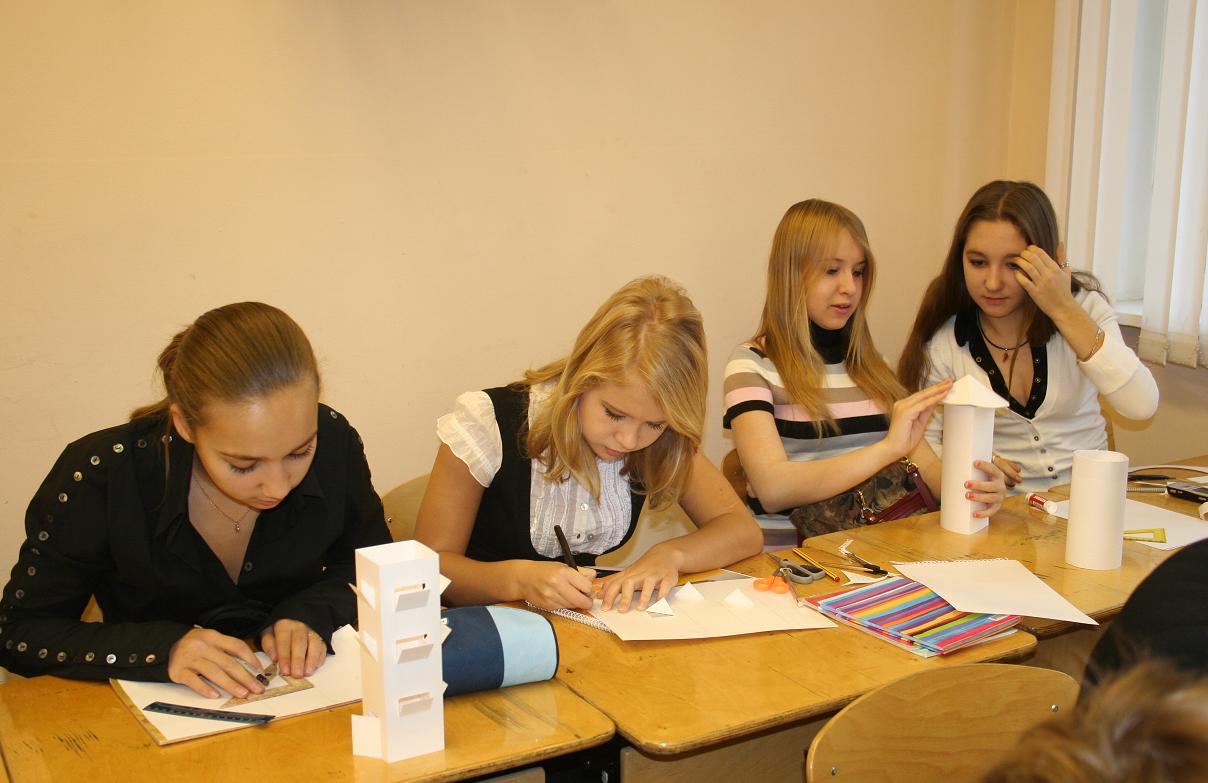 натюрморт
Ж.Б. Шарден«Натюрморт с атрибутами искусства»
И.Ф.Хруцкий«Цветы и плоды»
Давид Штеренберг«Натюрморт с лампой и селёдкой»
О чем поведали натюрморты, созданные художниками в разное время?

Зачем художники обращаются к созданию композиций из окружающих предметов?

Какие предметы становились объектом для изображения в натюрморте?
Что дает зрителю рассматривание
 натюрмортов? 

Можно ли обнаружить сходство между творчеством художника, пишущего натюрморт,
 и работой археолога, восстанавливающего страницы истории по фрагментам посуды, домашней утвари и ритуальных предметов?
Верно ли, что в натюрморте художник пытается отразить время, в котором он живет, свое настроение, свое видение действительности?

Может ли мастер через изображение набора вещей рассказать нам об их хозяине, о его профессии, увлечениях, интересах?
 Поясните ответ примерами.
До начала творческой работы
Определите, какой будет идея вашего натюрморта, на основе того, какому виду искусства вы отдаете предпочтение. Соответственно этому решите, какой набор предметов мог бы войти в композицию.
Подумайте, в какой среде(в интерьере 
комнаты, мастерской художника и т.д.) и в каком месте (на столе, у окна, на полу) могли бы находиться  эти предметы.
Определите количество предметов, которые войдут в композицию.
Рассмотрите таблицу и выполните натюрморт в технике бумагопластика
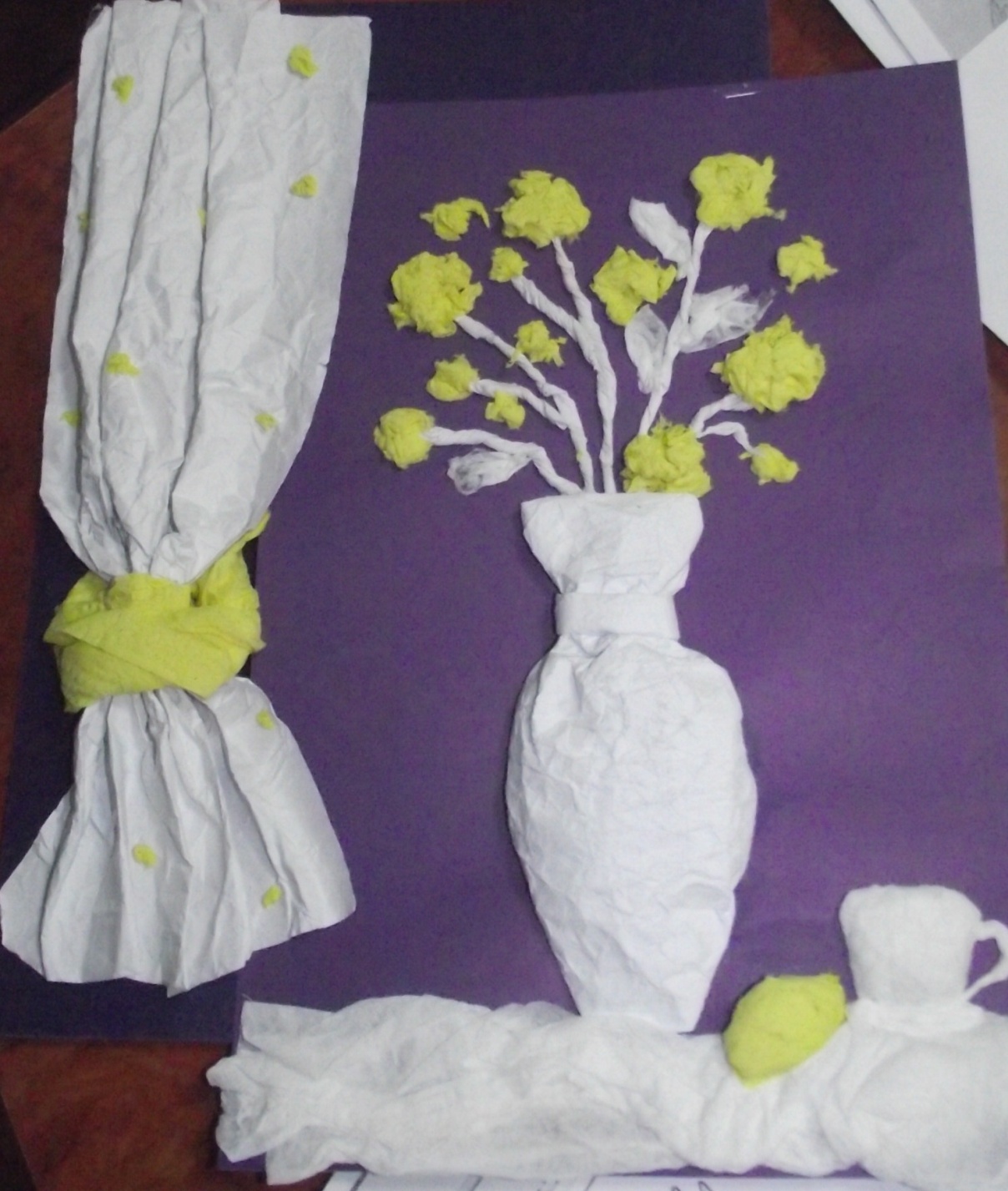 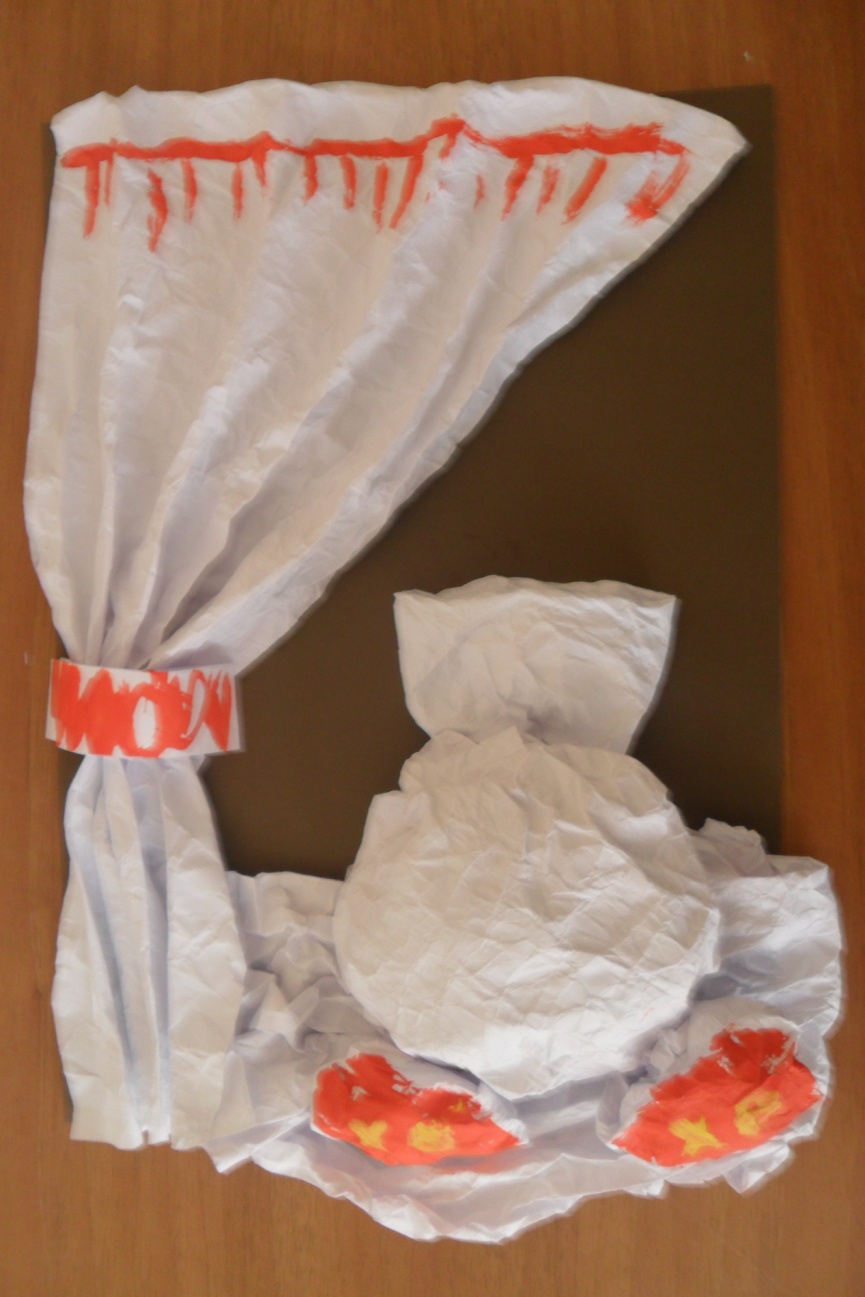 Гагарин Б.Г. Конструирование из бумаги. - Ташкент. 1988 г.
Нагибина М.И. Из простой бумаги мастерим как маги. – Ярославль. 1998 г.
При составлении презентации использовались знания, полученные на курсах повышения квалификации, в Московском институте открытого образования в 2007г. (преподаватель Н.Г. Мейсмер)